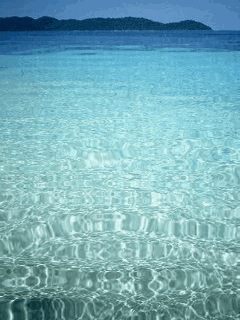 Образовательная деятельность «Морские обитатели»
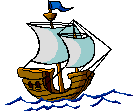 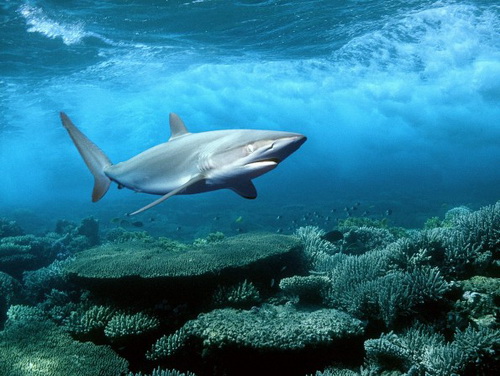 МОРСКИЕ  ОБИТАТЕЛИ
Аквалангист
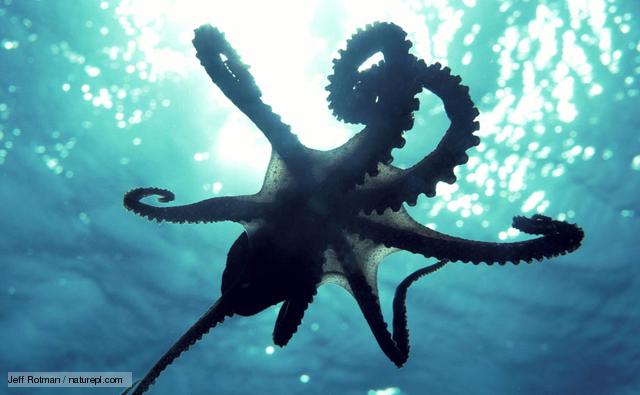 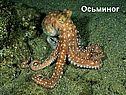 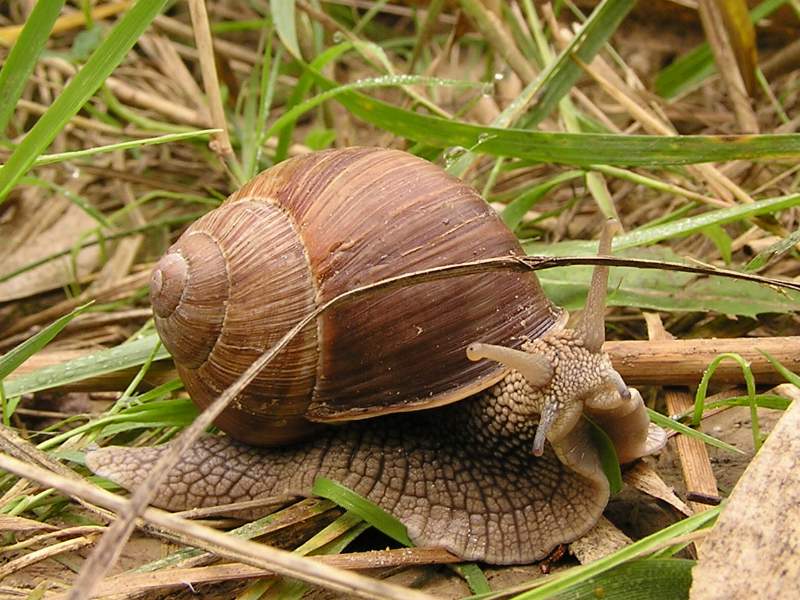 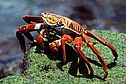 У л и т к а
К р а б
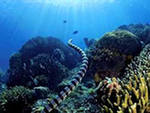 Р ы б а
М о р с к а я   з м е я
«Что   лишнее?»
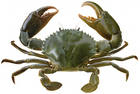 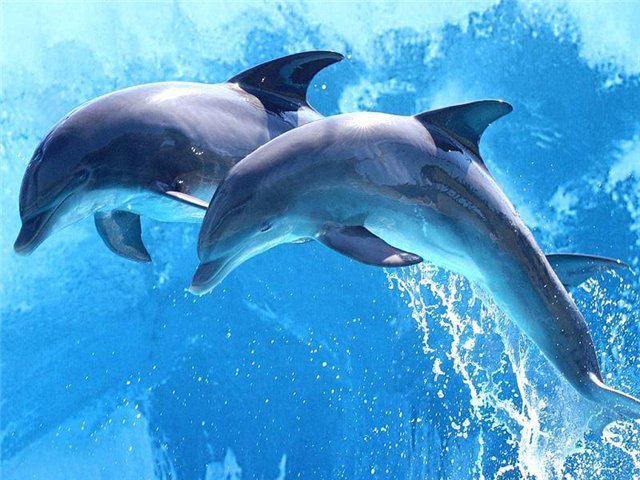 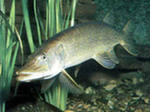